Bahla Fatima
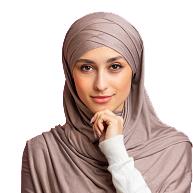 Receptionist
Phone
00212600000000
Describe in a few lines your career path, your key skills for the position and your career goals. This is actually an introduction to your cover letter. Describe in a few lines your career path, your key skills for the position and your career goals. This is actually an introduction to your cover letter.
Email 
info@bestfreecv.com
WORK EXPERIENCE
Address
City, Country
Receptionist
Hilton Hotel
08/2019 - present
Achievement
Lorem Ipsum is simply dummy text of the printing and typesetting indu stry.
Lorem Ipsum is simply dummy text of the printing and typesetting indu stry.
Lorem Ipsum is simply dummy text of the printing and typesetting indu stry.
Lorem Ipsum is simply dummy text of the printing and typesetting indu stry.
LinkedIn
www.bestfreecv.com
Receptionist
Hilton Hotel
08/2019 - present
Achievement
Lorem Ipsum is simply dummy text of the printing and typesetting indu stry.
Lorem Ipsum is simply dummy text of the printing and typesetting indu stry.
Lorem Ipsum is simply dummy text of the printing and typesetting indu stry.
Lorem Ipsum is simply dummy text of the printing and typesetting indu stry.
SKILLS
Receptionist
Hilton Hotel
08/2019 - present
Achievement
Lorem Ipsum is simply dummy text of the printing and typesetting indu stry.
Lorem Ipsum is simply dummy text of the printing and typesetting indu stry.
Lorem Ipsum is simply dummy text of the printing and typesetting indu stry.
Lorem Ipsum is simply dummy text of the printing and typesetting indu stry.
Microsoft Suite
Customer Service
Multitasking
Dependability
EDUCATION
Time Management
MBA Administration and Management
August 2016 - August 2019
University of oxford, MN
Organization
Efficiency
CERTIFICATES
Microsoft office Specialist Master Certification (MOS)
Receptionist : Office Admin and reception Skills Online Course
LANGUAGES
English (intermediate)
HOBBIES
Spanish (intermediate)
Reading
Drawing
Travelling
French (beginner)
Leargning new languages
Souccer
[Speaker Notes: جميع الحقوق محفوظة لموقع  www.bestfreecv.com]